The enlightenment
The Thinkers
enlightenment
What was it?
What were it’s characteristics?
What changes did it create?
How does it affect you?
Word of the day
Natural
Enlightenment thinkers believed in 
Natural Law
Use of reason to analyze human nature
Natural Rights
We’ll get to those
Term of the day
Social Contract






Well, what is it?
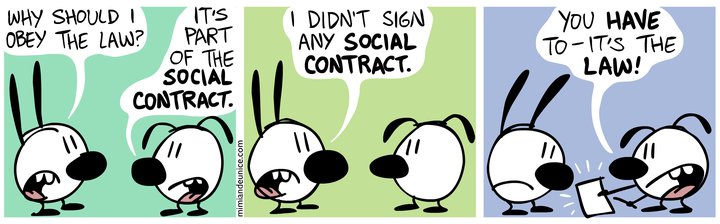 Social contract
Social contract
At first, people lived in anarchy.








No rules!  We do what we want, old man!
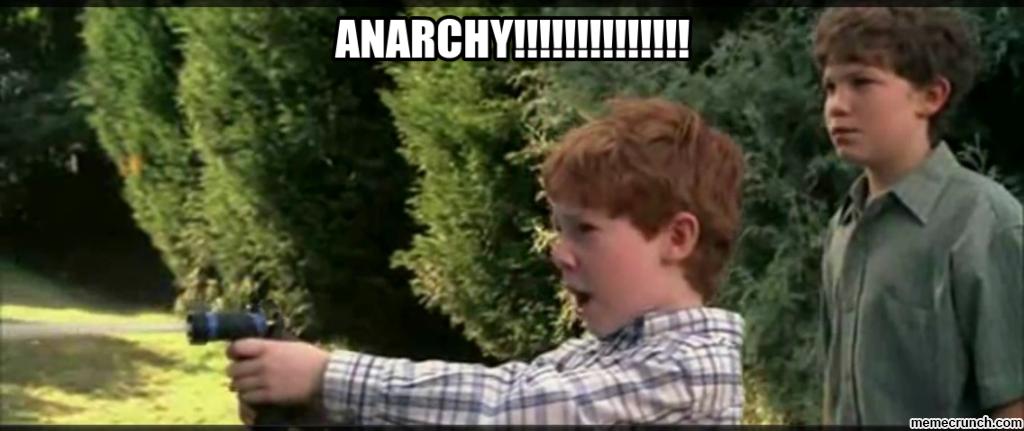 Social contract
Anarchy was a little dangerous and violent.
To avoid these pitfalls, people choose a ruler.
The people and ruler agreed to an unwritten Social Contract.
Social Contract: An agreement between the governed and the government defining and limiting the rights and duties of each.
philosophes
Term for the thinkers of the Enlightenment
Most of our Enlightenment Hall of Fame consists of philosophes
Thomas hobbes
Thomas hobbes
Philosophe/Author
Lived through the English Civil War
Didn’t like the chaos and violence it created
People must give up freedoms in order to promote orderly society
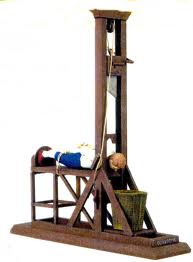 Thomas hobbes
People only retained the right to protect their own lives.  Everything else is given up to ruler.
Favored a strong monarch to maintain order.
Remember, he didn’t like the English Civil War
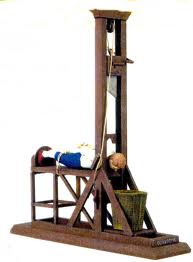 Thomas hobbes
Believed people act out of their own self-interest, with little regard for others.
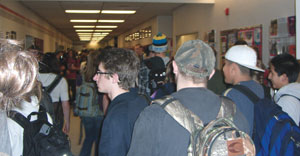 Thomas hobbes
Only the strong survive, so the absolute power of a strong ruler is needed to maintain order.
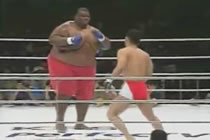 John locke
John locke
Philosophe/Author
Also lived through English Civil War
Believed no ruler should have absolute power
It goes against the laws of nature for one creature to rule over another
John locke
Accepted the Social Contract but…
People only gave up some of their rights and freedoms
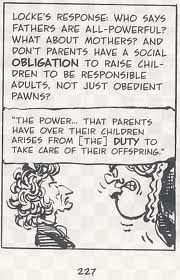 John locke
Government is created with the consent of the governed
Government should protect people’s rights
Including the Right to Party, according to Ye Olde Beastie Boys
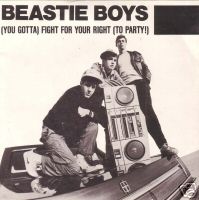 John locke
Believed we maintained three natural rights
Life 
Liberty
And…




Spoiler Alert: Government can still take these things away
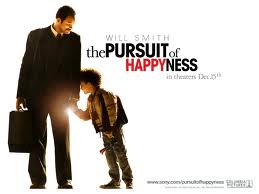 John locke
Believed we maintained three natural rights
Life 
Liberty
And…
Property 



Spoiler Alert: Government can still take these things away
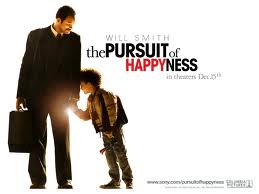 Baron de montesquieu
Baron de Montesquieu
French philosophe/author
Believed it is dangerous for all governmental power to be held by one person/branch
Separation of Powers
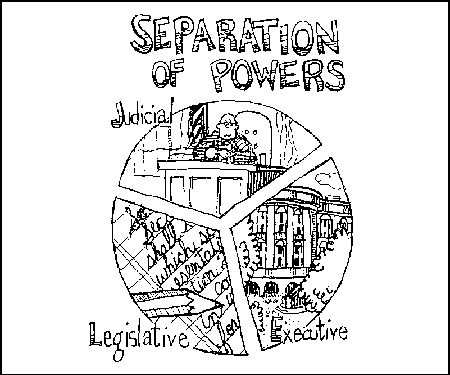 Baron de montesquieu
The best form of government has powers divided among legislative, executive and judicial branches
Separation of powers creates… 
Checks and balances
U.S. example: Congress can pass a law but the president can veto that law and the Supreme Court can declare that law unconstitutional
Jean jacques rousseau
Jean jacques rousseau
People are naturally good but are corrupted by society
People want to choose their government
Called for popular sovereignty – government is created and controlled by the people
Direct Democracy
Opposed any monarchy
voltaire
voltaire
French writer
Wrote satires criticizing the French monarchy
Imprisoned twice for criticisms
People should have the right to freedom of speech, expression or thought
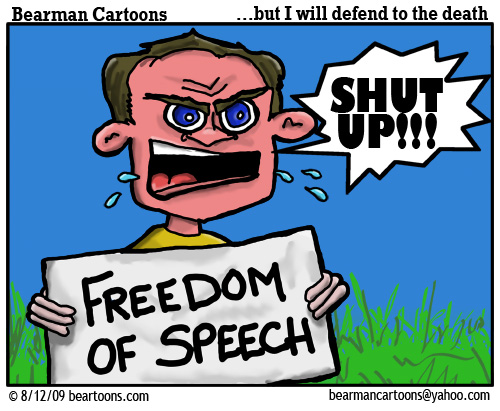 voltaire
“I may disagree with what you say but I will defend to the death your right to say it.”
Also believed, people should have freedom of religion and practice religious toleration
Willing to put up with someone’s practicing of a different religion than their own
Mary wollstonecraft
MARY WOLLSTONECRAFT
Argued for the equality of women with men
Women should have the same educational opportunities as men
Women should have the same political rights as men 
Suffrage – right to vote
Diderot
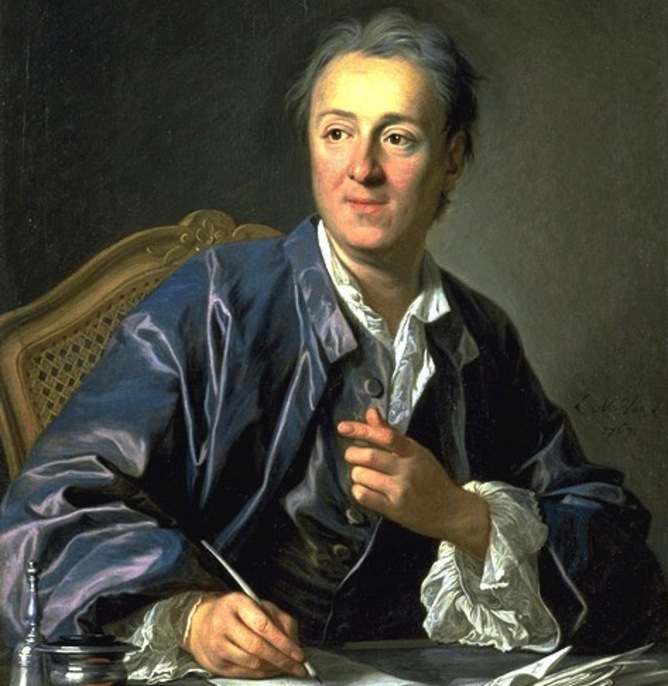 Diderot
Created the Encyclopedia
Classified Dictionary of the Sciences, Arts & Trades
28 volume collection of knowledge
Attacked religious superstitions
Supported religious toleration
Sold to upper class, it spread Enlightenment ideas